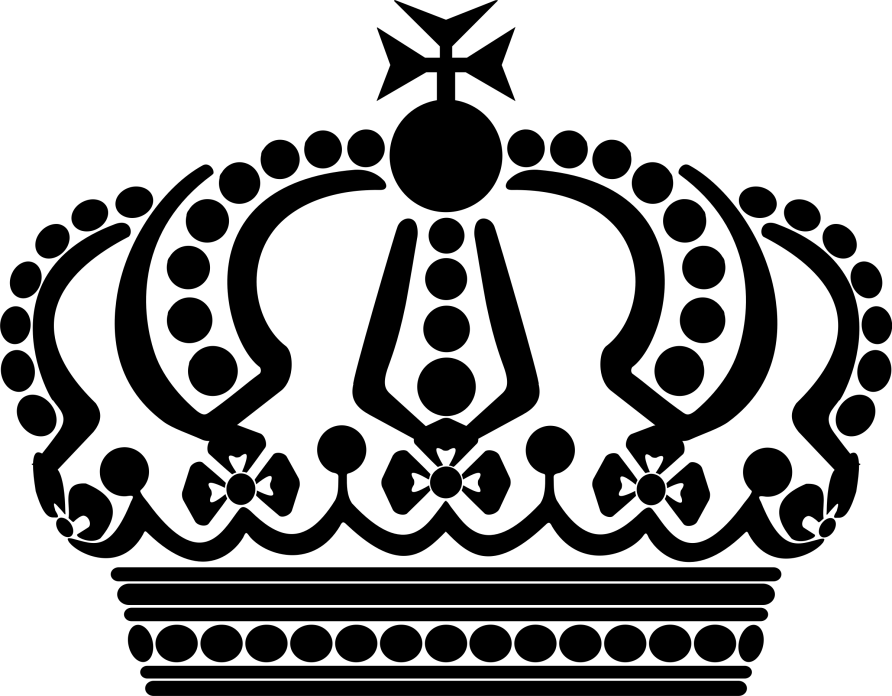 Keep calm & PASRR On
1
Tri-County Behavioral Healthcare
Presenters:
Jamee Payne	Admin. of IDD Authority Services
Anna King	Admin of IDD Intakes & Enrollments
Yolanda Gude	PASRR Diversion Coordinator
LIDDA’sLocal Intellectual Disability & Developmental Authority
There are 39 Local Authorities that provide services to individuals diagnosed with an intellectual or developmental disability in Texas. Each Authority is assigned counties within Texas.
2
Who do we serve & Why
We service individuals with a diagnosis of an:
Intellectual Disability 
Defined as an IQ score of 69 or below
Manifested during the developmental period of ages 0-18
 Four levels of intellectual disabilities:
Profound Intellectual Disability (IQ Below 20)
Severe Intellectual Disability (IQ 20–34)
Moderate Intellectual Disability (IQ 35–49)
Mild Intellectual Disability (IQ 50–69)

Autism Spectrum Disorder
3
Local IDD Authority Services
Conduct intake assessments to determine eligibility for the individual 

Links individual with financial services

Links individual with an IDD Service Coordinator based on funding sources

Assesses needs of individuals within nursing facilities with IDD or MI diagnosis to ensure they are appropriately placed

Provides specialized services to those in need of behavior supports through IDD ACT program & Crisis Intervention
4
LIDDA Service Coordination
All consumers are assigned a Service Coordinator. We monitor services for approximately 700 consumers per month. 

The Service Coordinator is responsible for:
Assessment
Service Planning/Coordination  
Referring
Linking  
Crisis Prevention and Management
5
LIDDA Medicaid Waiver programs
A waiver allows the State some flexibility in how to spend funds in assisting with providing services to individuals with disabilities. 

Waiver programs include:
Home and Community-based Services (HCS)
Texas Home Living (TxHmL)

There is a Interest List for both Waiver programs of Approximately 14 years. 
We advise individuals to get on the list early!
6
Medicaid Entitlement Programs
Medicaid Entitlement programs are programs for which beneficiaries have a legal right when they meet eligibility requirements for the program. 

Medicaid Entitlement Programs Include:

Intermediate Care Facility (ICF) 
Community First Choice (CFC)
PASRR
7
How to Obtain Services?
Intake:
Please contact your Local Intellectual Developmental Disabilities Authority (LIDDA)
Each Texas County has a LIDDA assigned to provide similar services to that counties residents.

Tri-County Behavioral Healthcare provides services to
Walker County
Montgomery County
Liberty County
8
PASRRPreadmission Screening & Resident Review
9
Purpose
Pre-admission Screening and Resident Review (PASRR) is a federally mandated program that requires all states to pre-screen all individuals seeking admission to a Medicaid certified nursing facility.

PASRR must be administered to identify:
Individuals with Mental Illness (MI), Intellectual Disability (ID) or Developmental Disability (DD)/Related Conditions (RC)
Eligibility for medical necessity in a nursing facility and
Eligibility for Specialized Services
10
Expanded Services for Individuals with IDD
PASRR changes result  from the lawsuit 
Steward v. PerryIntervention of DOJ
Mandated services required by the Interim Service Agreement
Attachment  A4 added to LIDDA Contract with HHSC
Expand community options for individuals with IDD (Home and Community Based Services diversion or transition slots)
11
Notification by Alerts
The LIDDA receives notifications via an online portal along with faxes from referring hospitals/ doctors.

After notification, we have 24 hours to respond and 72 hours to initiate the PASRR Evaluation.

Average number of alerts per week: 5
12
PASRR Evaluation
LIDDA staff will:
Visit face-to-face with the individual
Review medical record
Speak with Nursing Facility staff and/or family to obtain additional information about medical history and care needs.
From this information, the PASRR Coordinator reviews to confirm history of an Intellectual/ Developmental Disability or Mental Illness.
13
Let’s help Pepper Pott’s
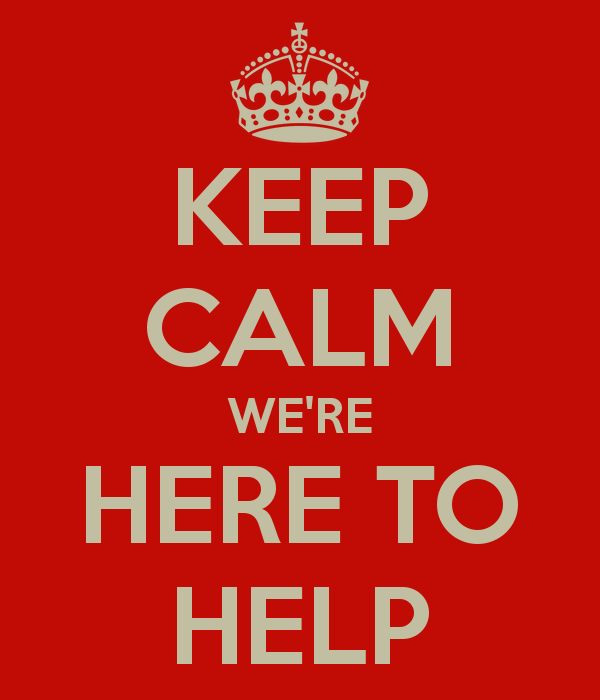 14
Case StudyPepper Potts
Pepper Potts is 37 years old and has lived with her parents in their family home, her entire life.  Pep, as she likes to be called, was born with Down’s syndrome, has a serious seizure disorder and breathing issues.  She recently suffered a CVA but did not fully recover.  Pep now uses a walker and sometimes a wheelchair for mobility.  Pep also requires daily breathing treatments and is currently eating a soft mechanical diet due to swallowing issues.  Pep can no longer be left alone, and her benefits for in home healthcare have expired.   She needs continued therapy to maintain her current skill levels.  Pep’s parents, who both work full time, are seeking Nursing Facility admission because they are no longer able to care for her at home.  Pep is not happy about moving into a Nursing Facility, but feels a little better about it because the NF is close to her family home. 
 
You are LIDDA staff and Pepper’s PASRR Evaluation (PE) is positive.  What happens next?
15
List of Possible PASRR Specialized services
Service Coordination
Occupational Therapy
Speech Therapy
Physical Therapy
Durable Medical Equipment
Independent Living Skills
Day Habilitation
Behavior Support
Custom Manual Wheelchair
Vocational Training
Supported Employment/Employment Assistance
Alternate Placement Services
16
HCS  
Home & Community based Services
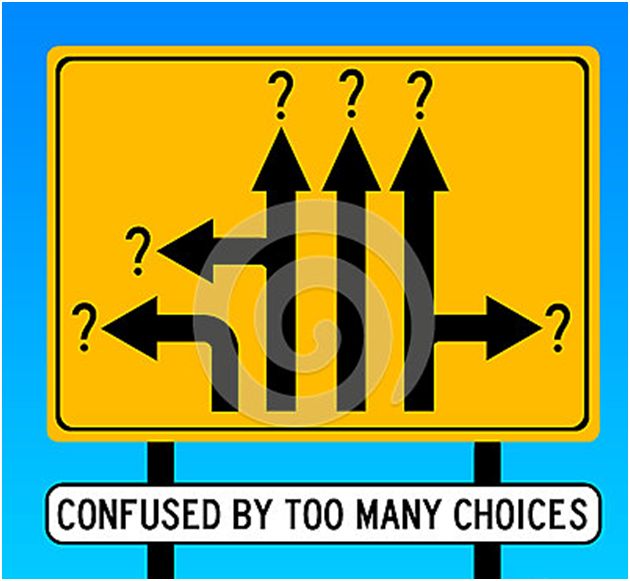 HCS is a Medicaid funded Waiver Program
The goal is for people with IDD to live in the least restrictive environment possible.
Broad Community Options and Funding
You Have a Right to Live Wherever You Choose!
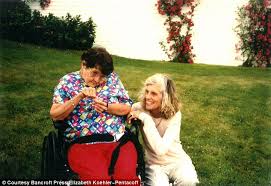 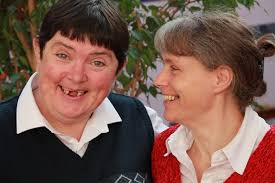 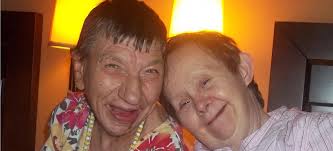 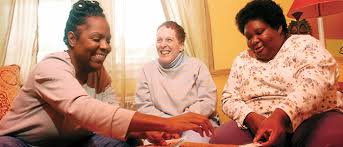 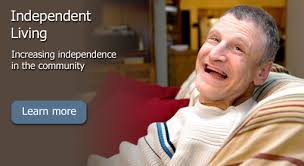 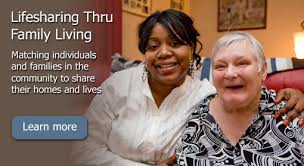 Fully Funded Medicaid Waiver Programs Available!!
18
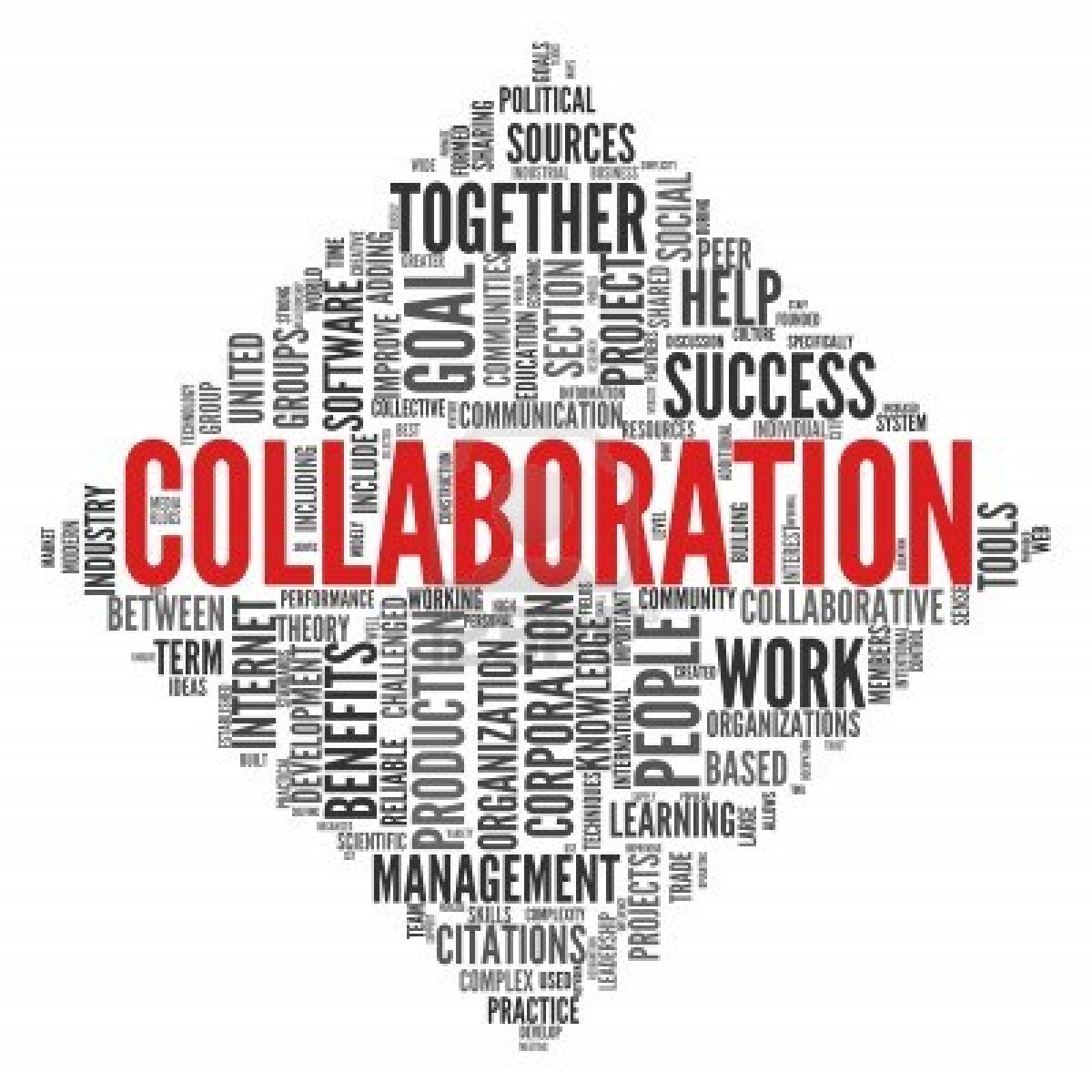 19
IDD Service Coordination
Face-to-face visits at least monthly
Service Planning Team meetings  at least quarterly with the individual and NF staff to develop and monitor Person Centered Service Plan
Coordinate/monitor services & supports (this includes specialized services)
Discuss community living options
Assist with transition to community placement if desired
Transition of individuals to the community through the expansion of community services (i.e., HCS waiver services)
20
Success is achieved when someone is given options in life and the ability to achieve them
21
Questions and Answers
22